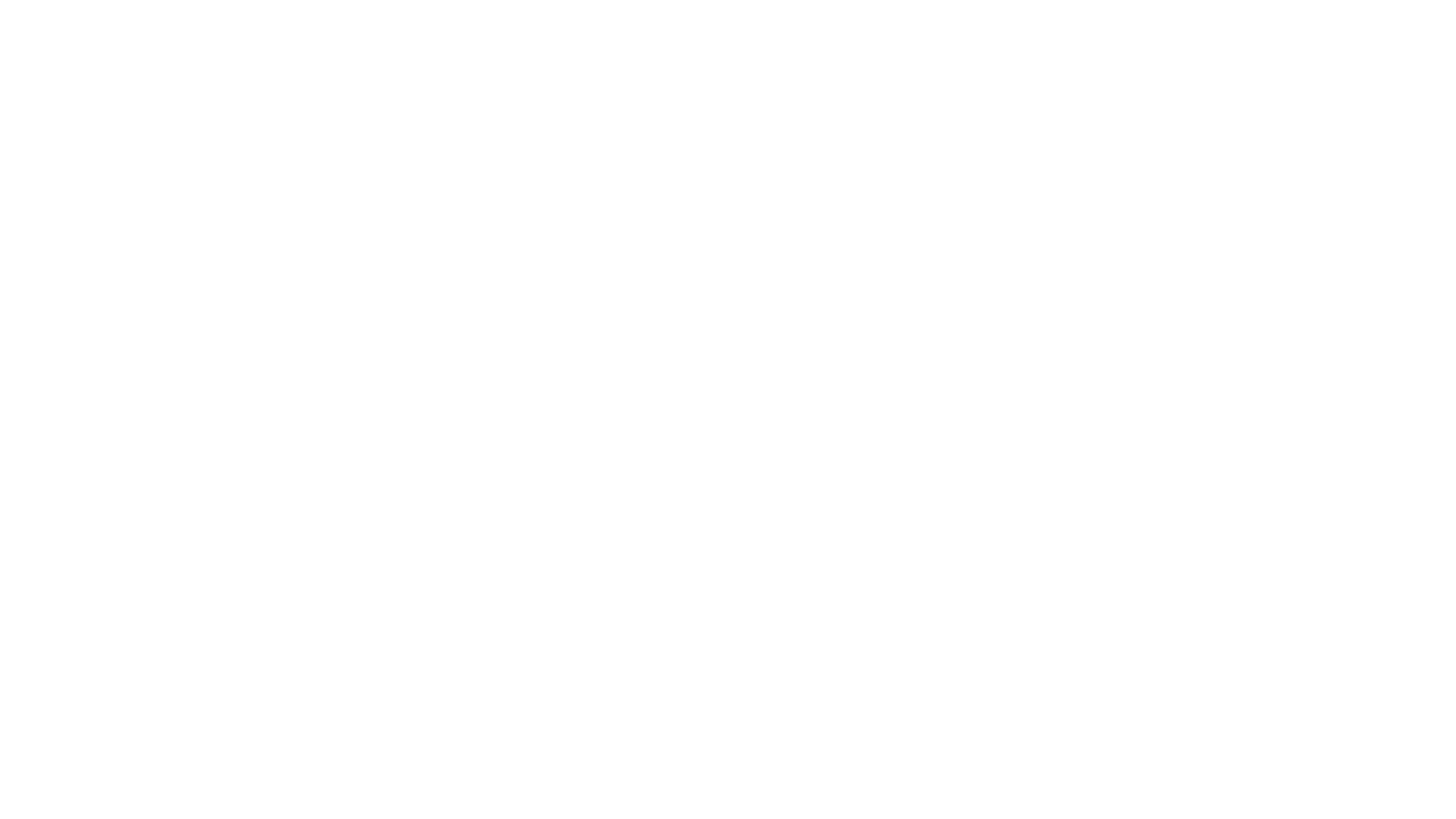 Edukas LARP: boonused
Marilin Eessalu
25. august 2020
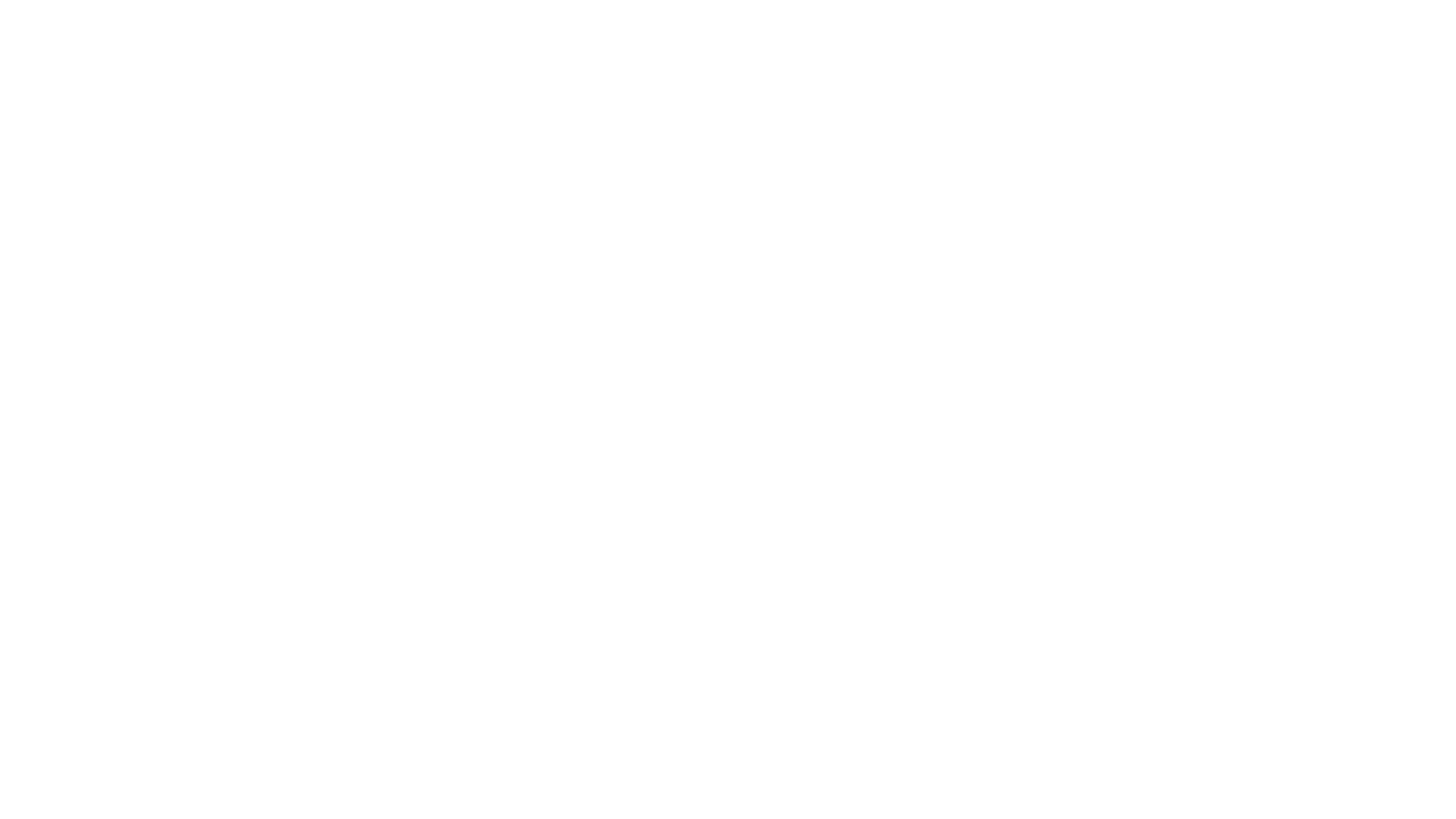 Avatud meel ja soov katsetada
Tahan teha vs peab tegema
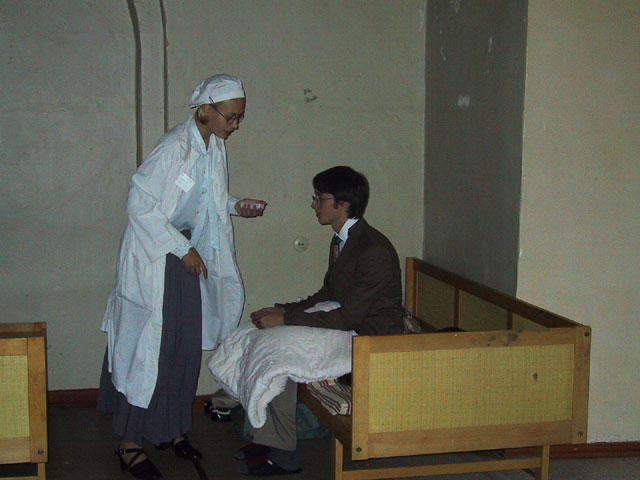 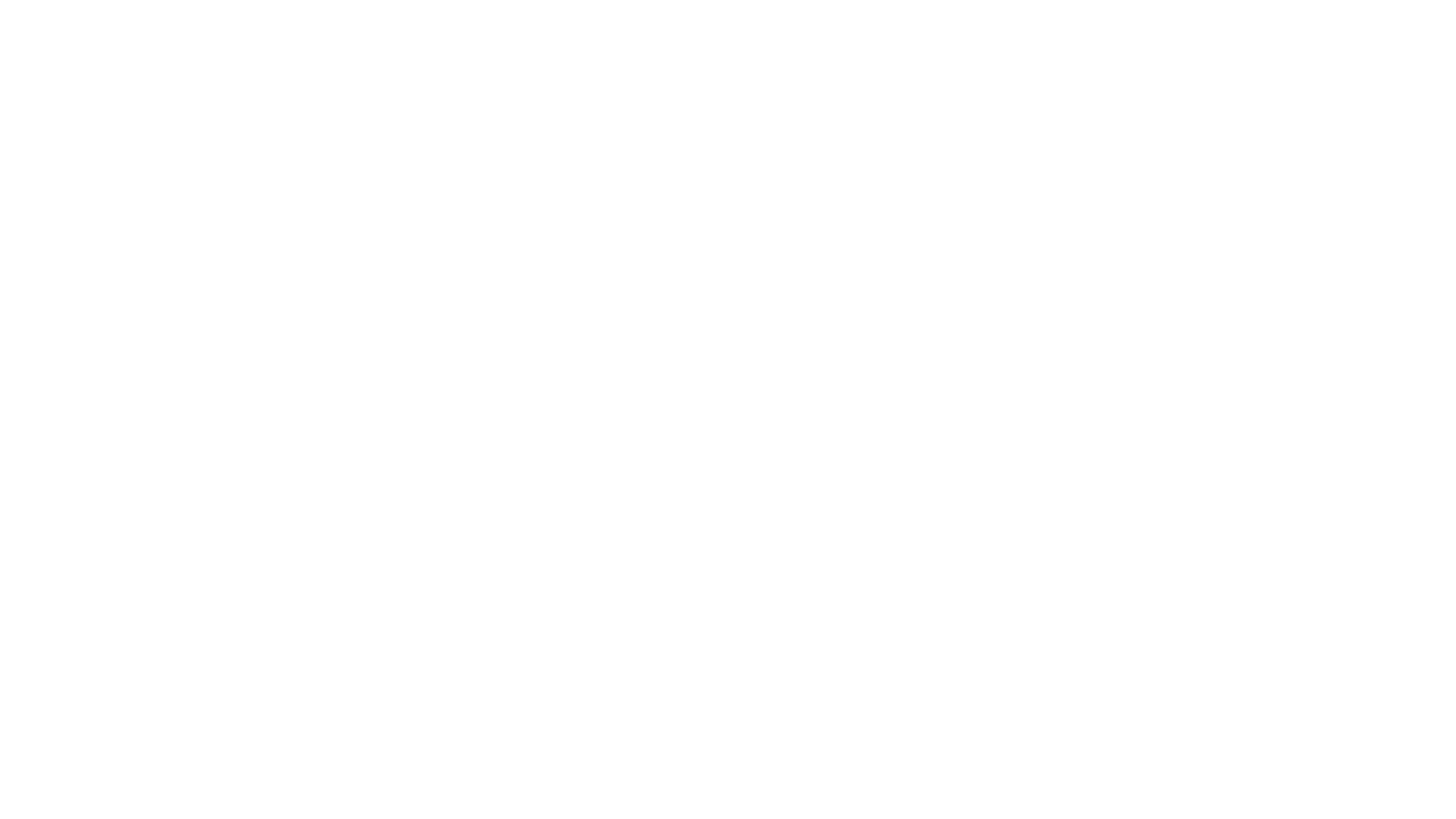 Hea korraldusmeeskond
Korralda koos sõpradega
Puhka vahepeal!
Vajadusel langeta latti
Naudi oma töö vilju!
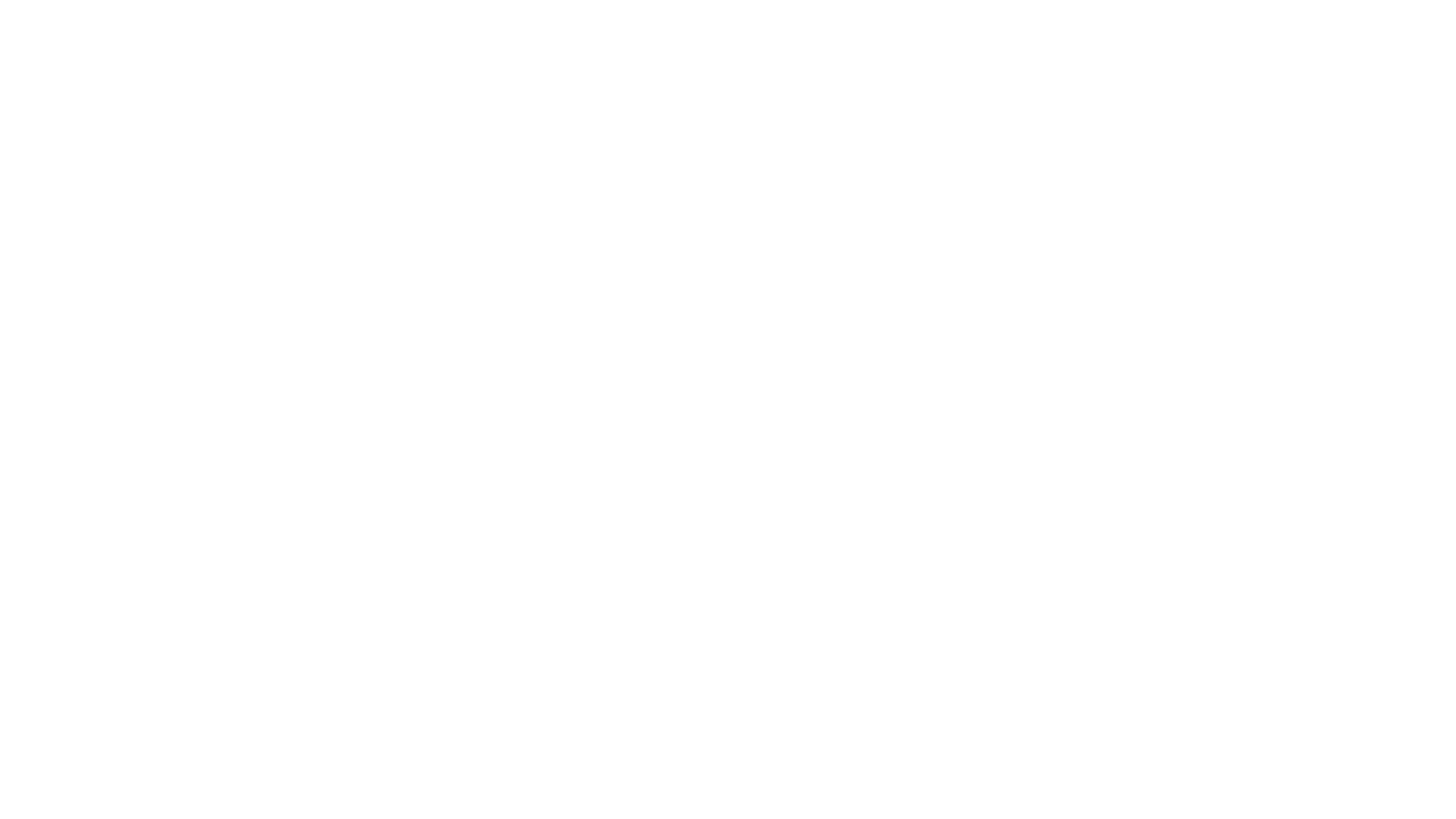 Piisavalt tegevust, hästi seatud ning saavutatavad eesmärgid kõigile mängijatele
Plot/süžee – mis juhtub?
Põnevus, üllatused
Rollieesmärgid – mis mängijaga juhtub?
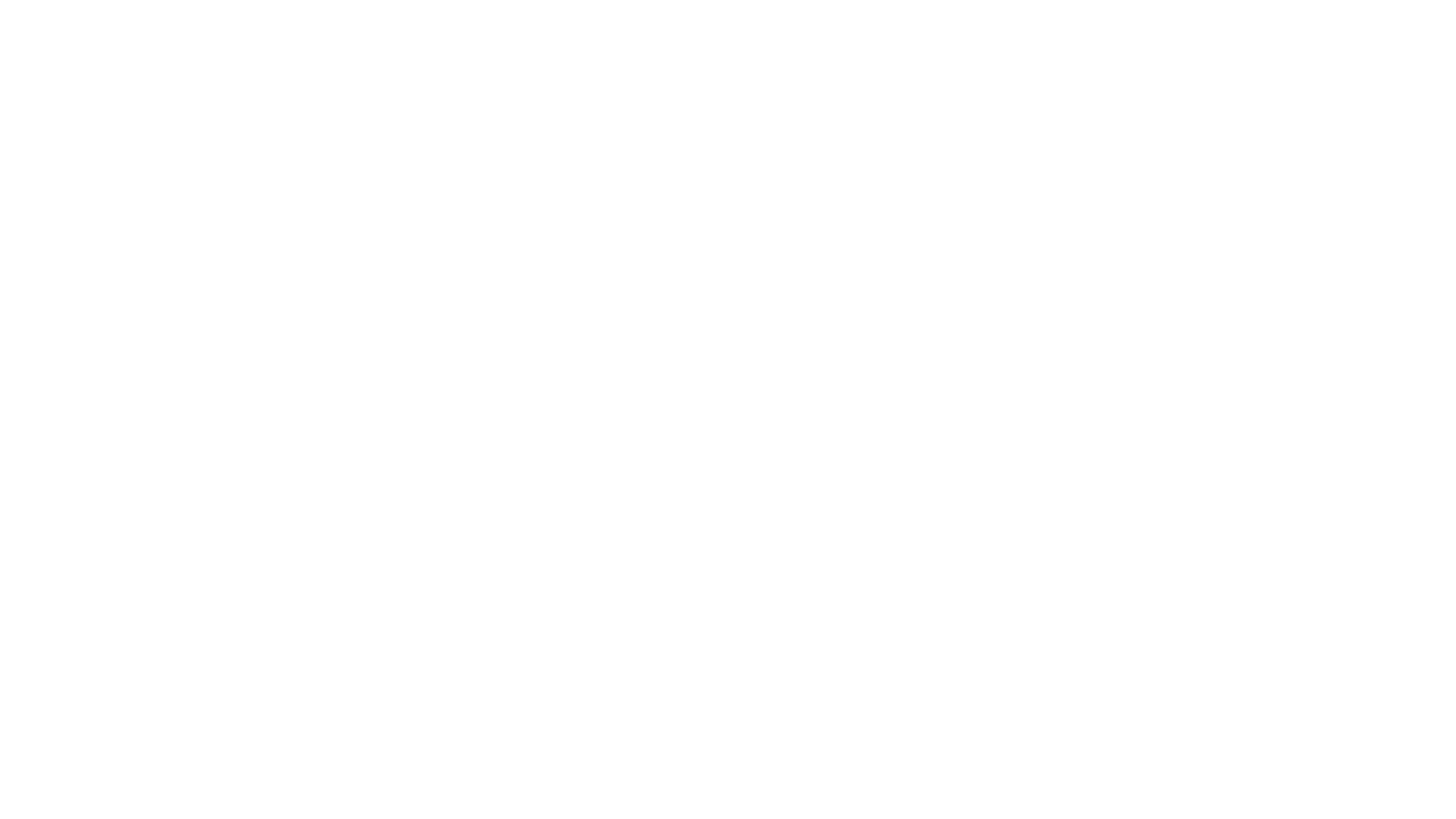 Mängu toimumiskoht
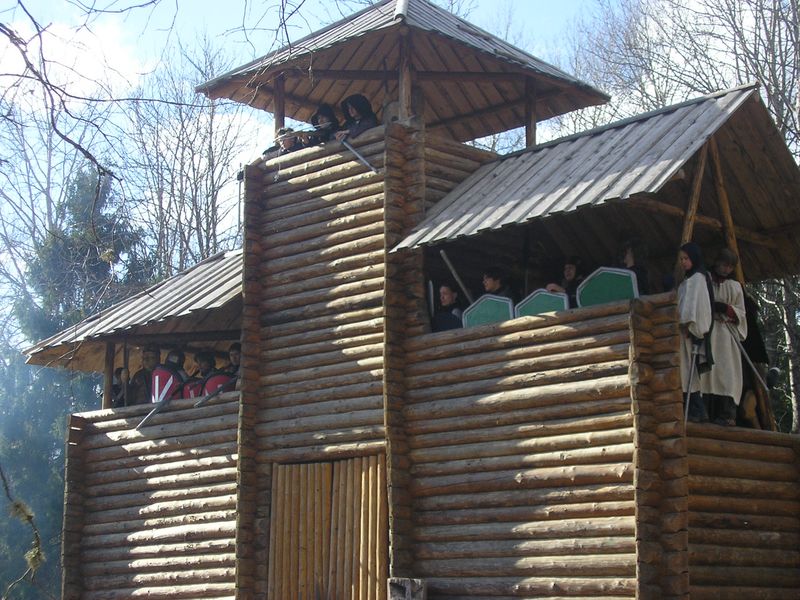 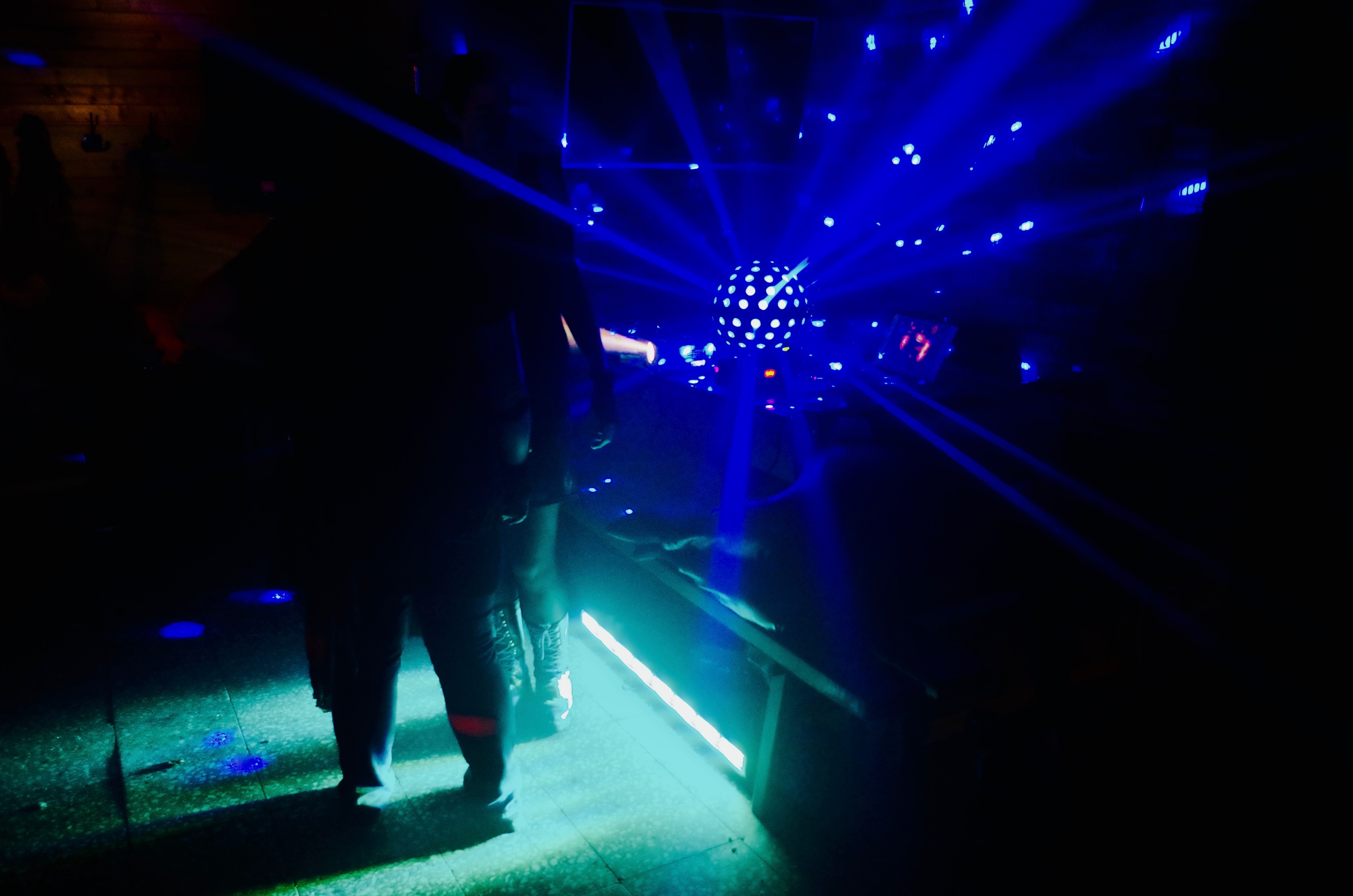 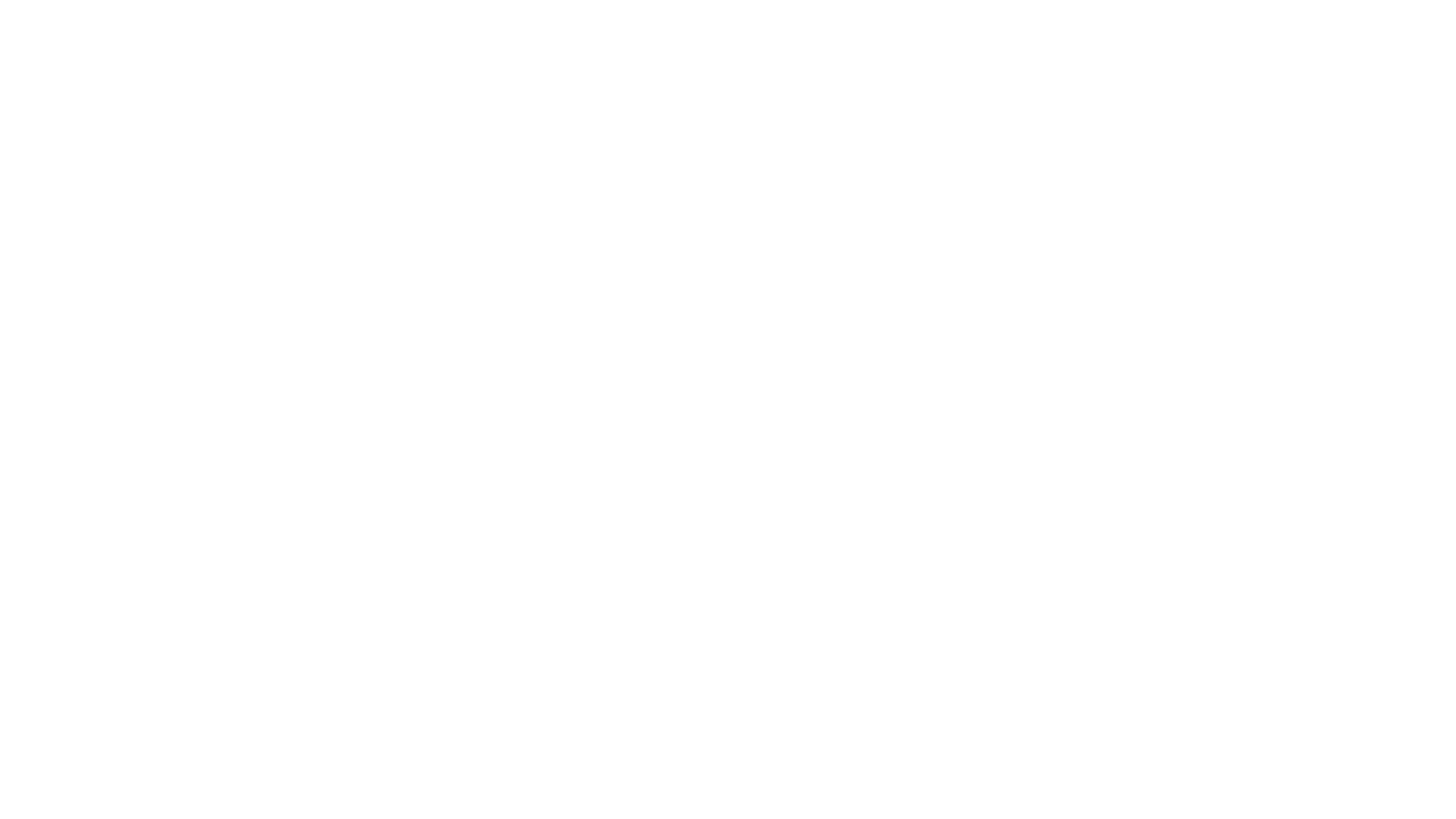 Kostüümid
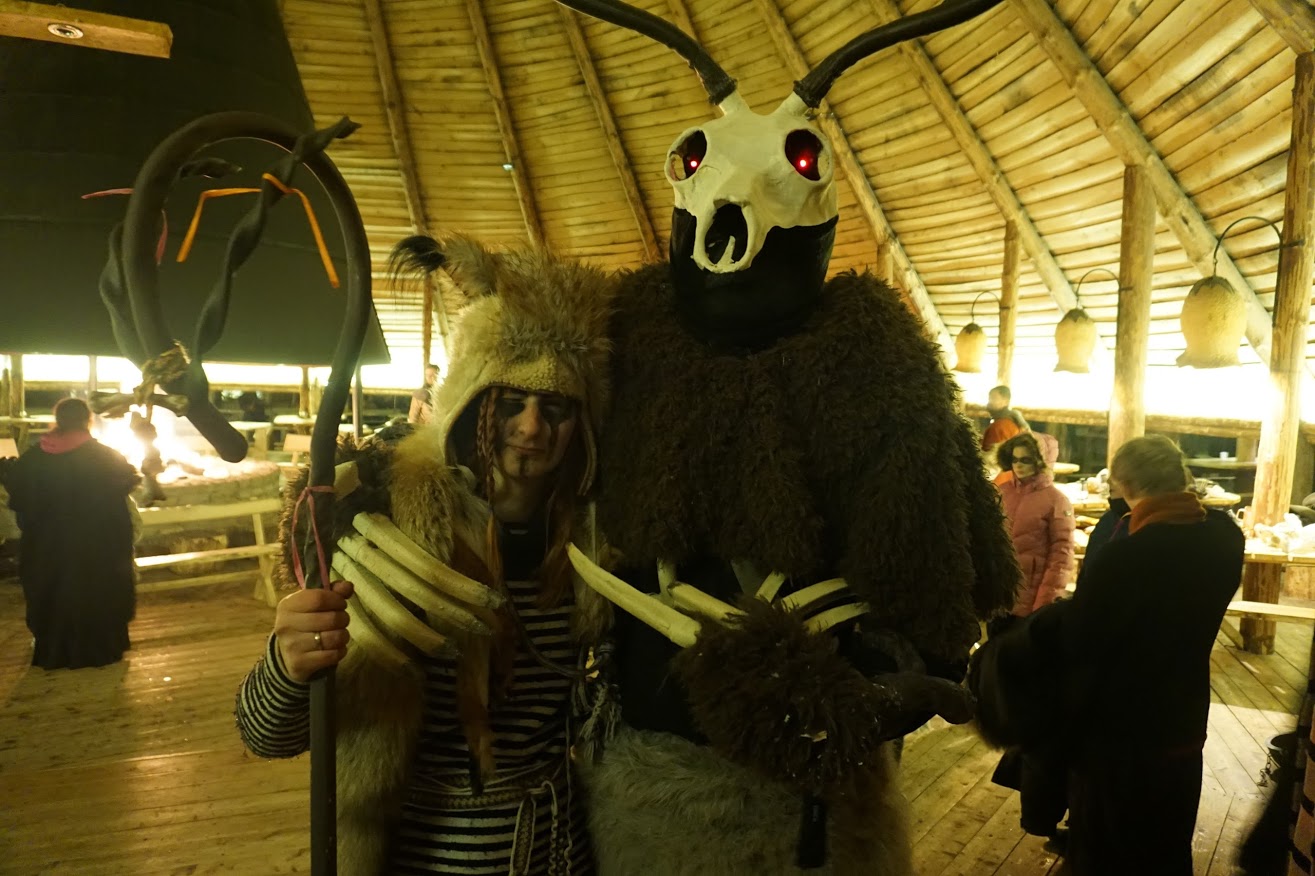 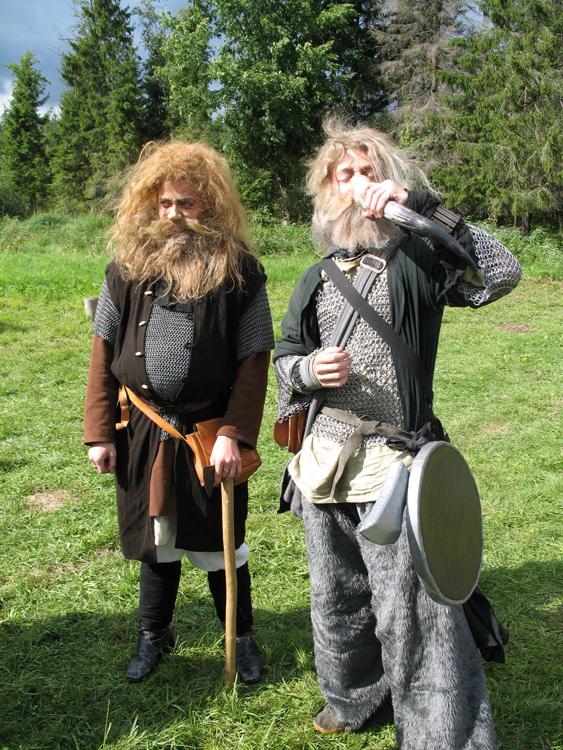 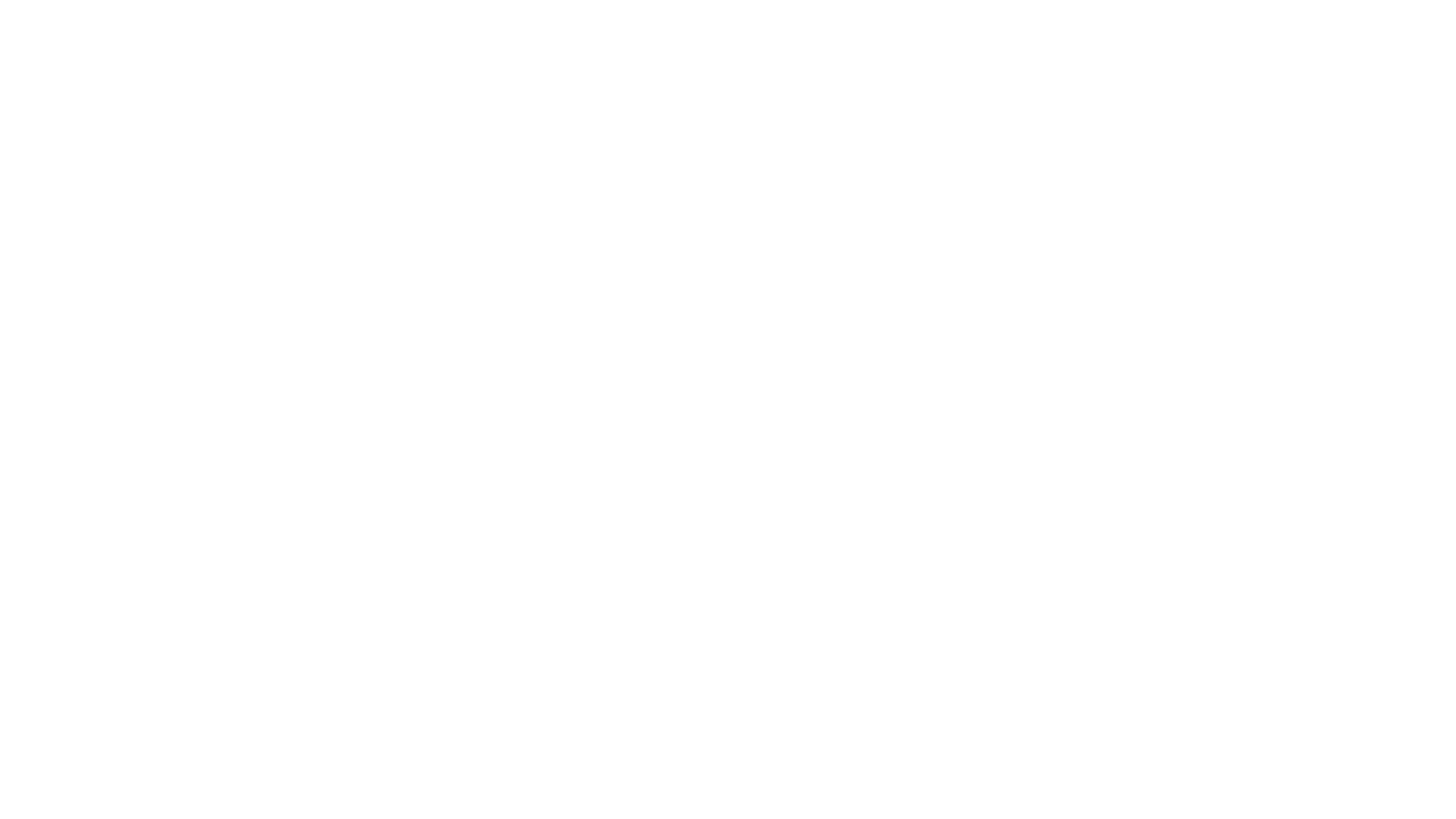 Kostüümid
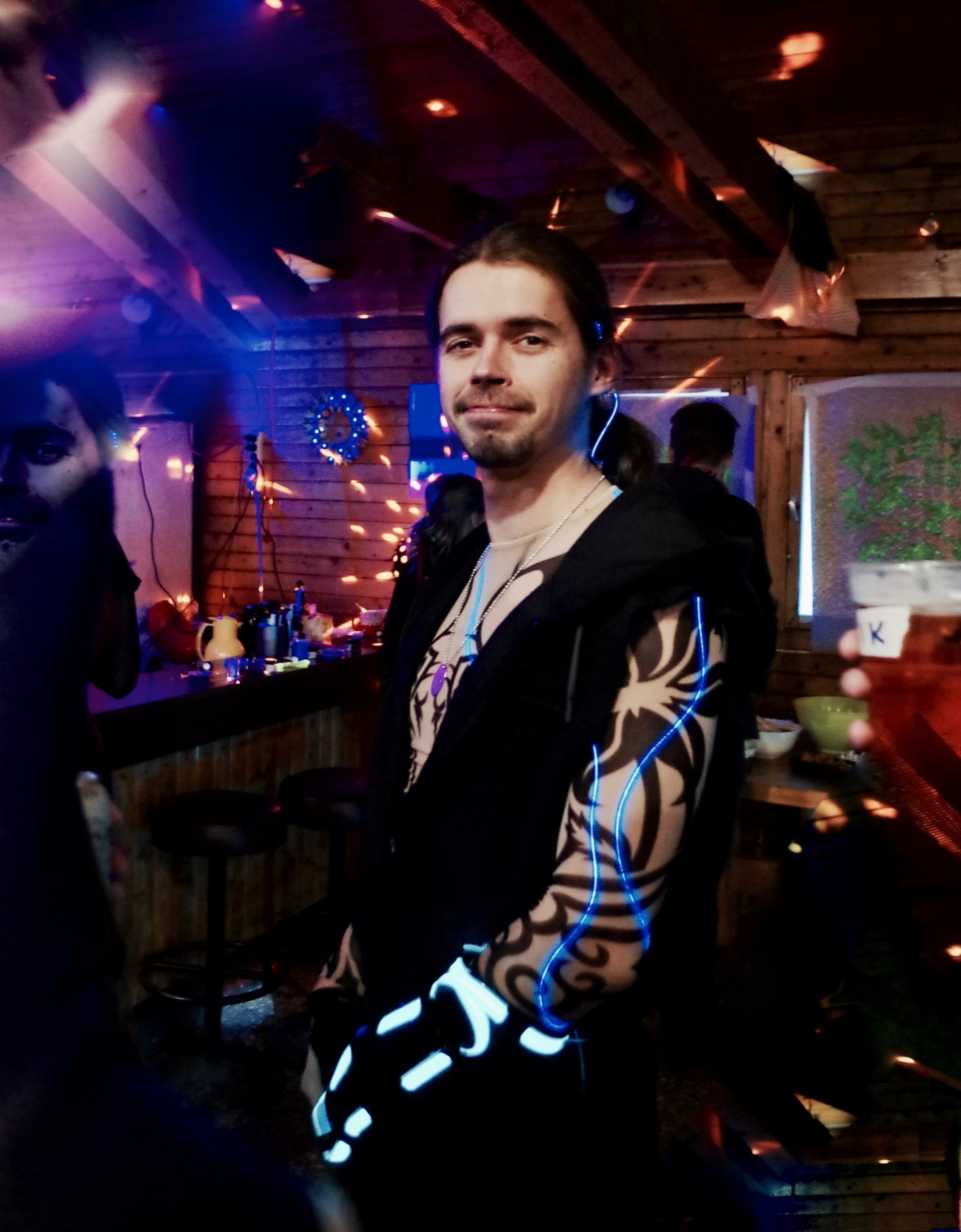 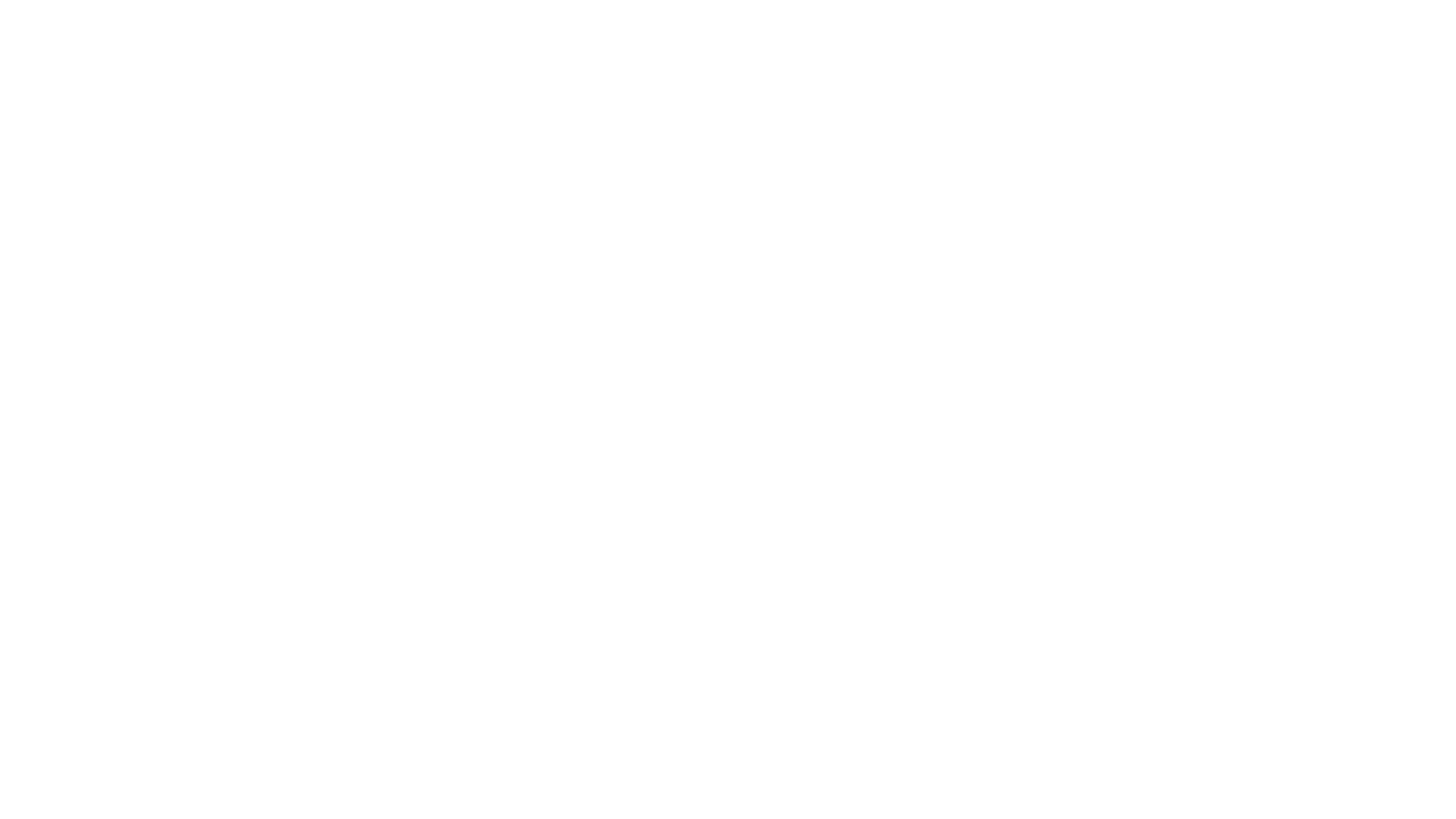 Kostüümid
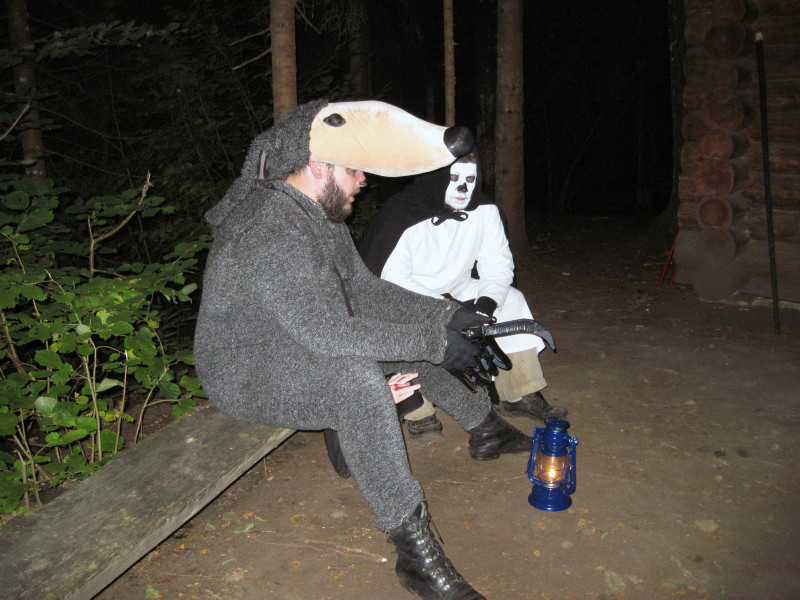 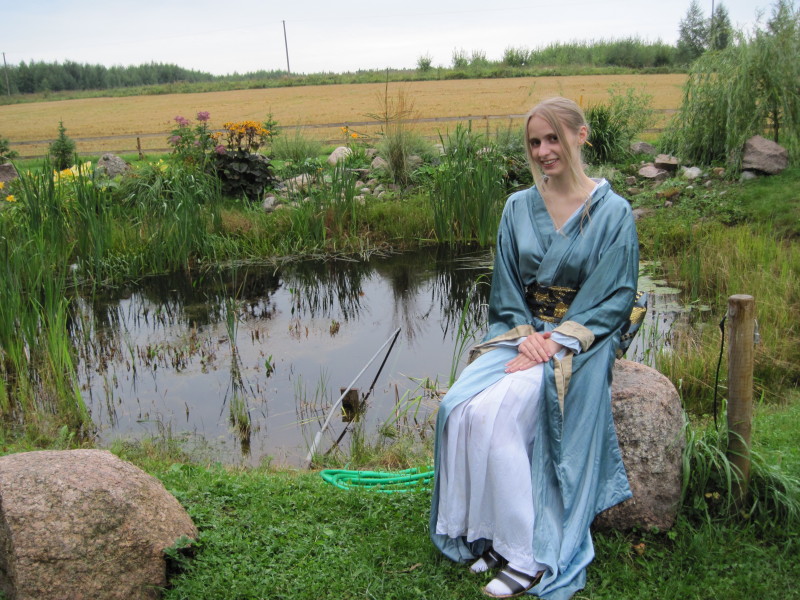 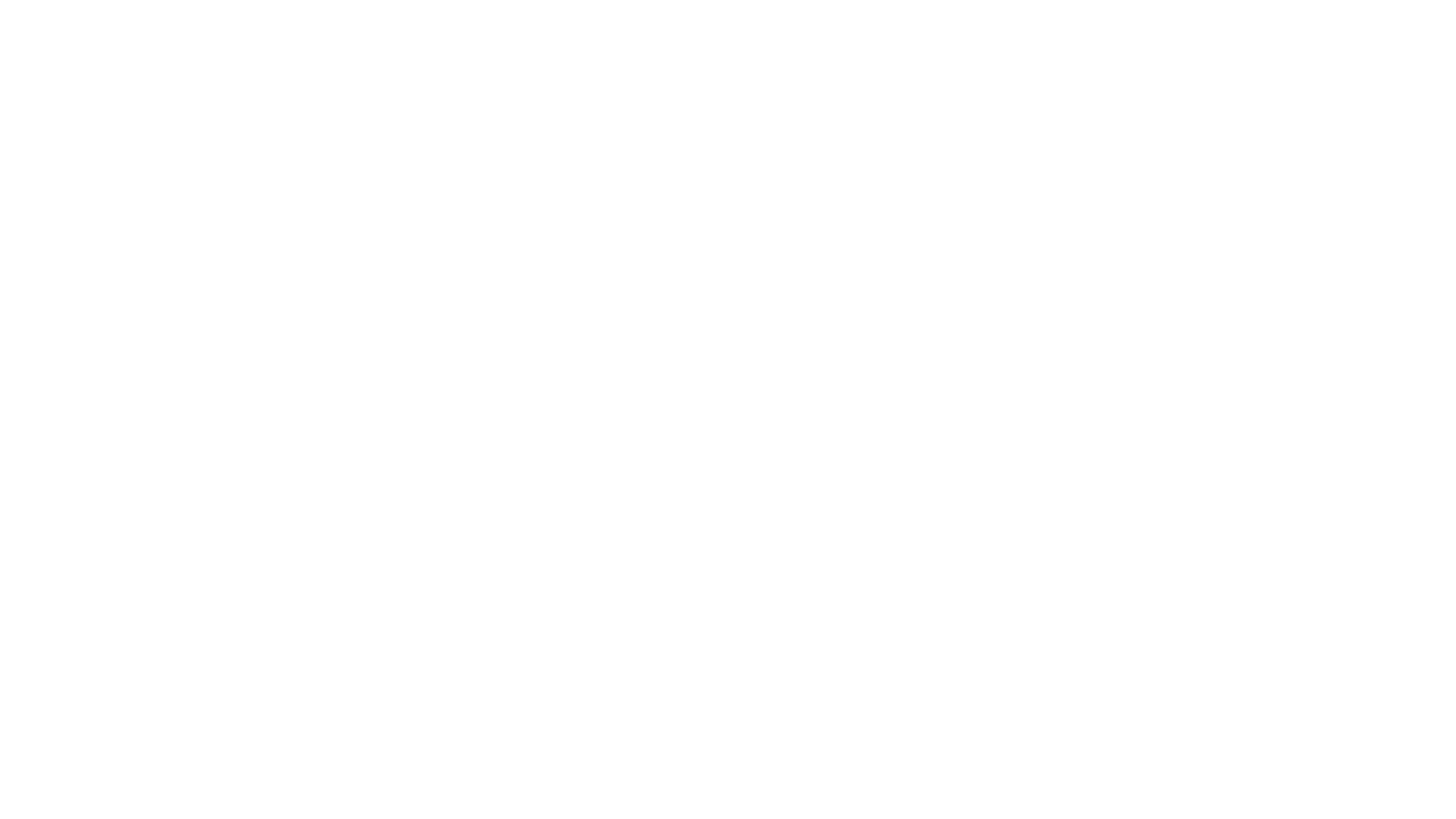 Kostüümid (grimm)
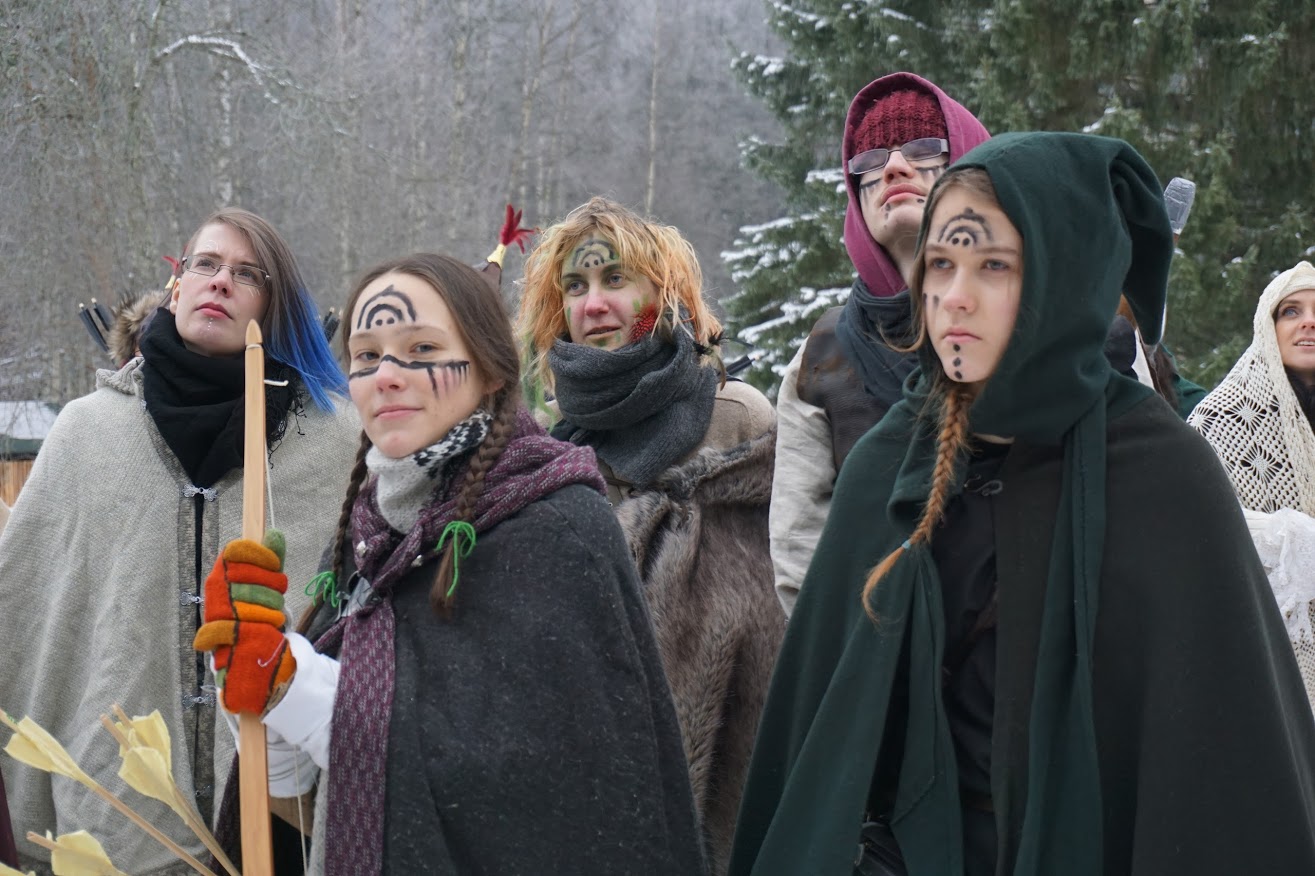 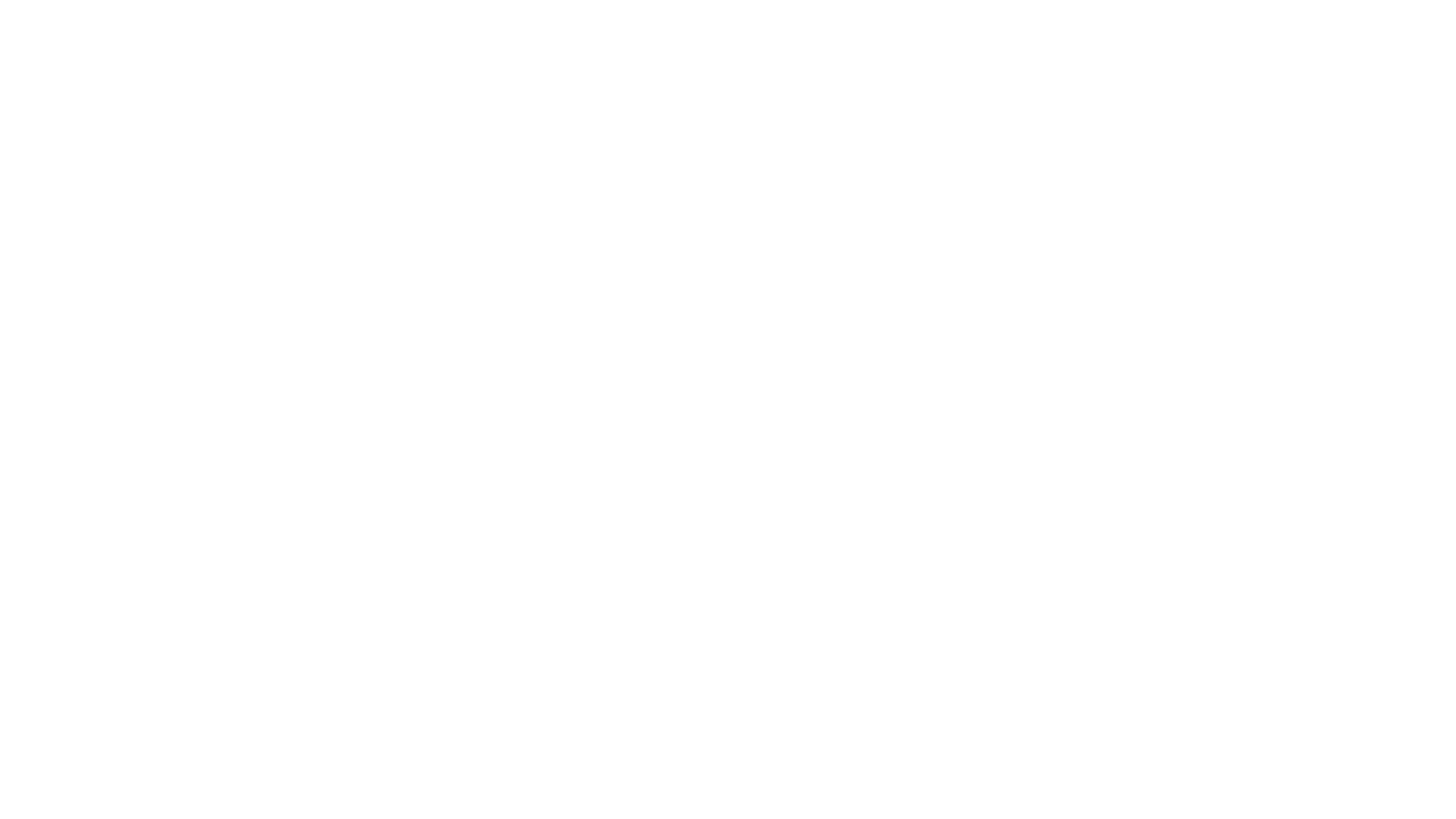 Lisandid (propid)
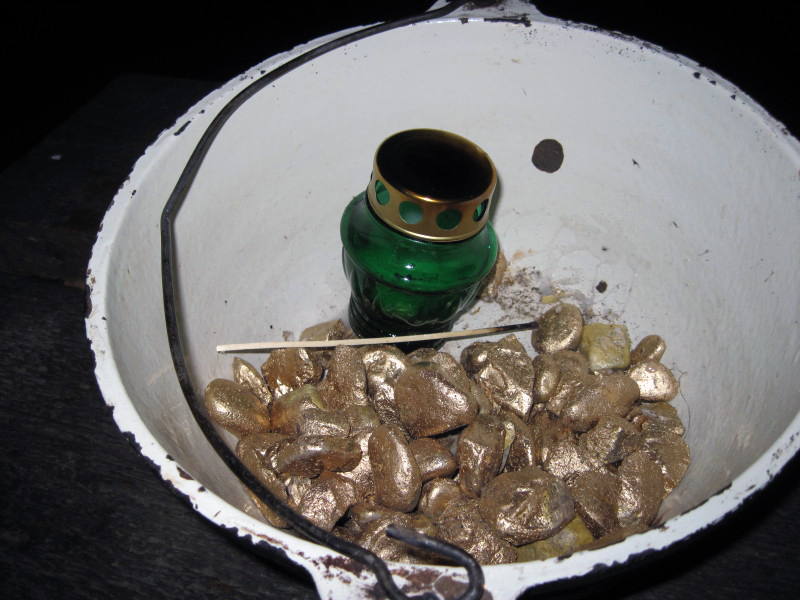 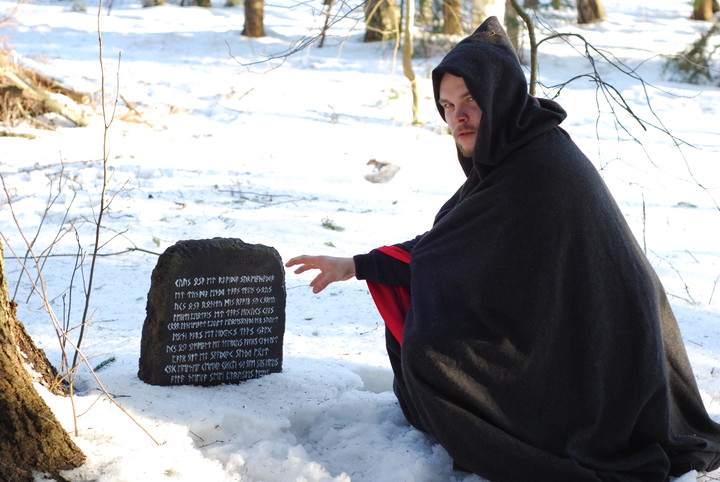 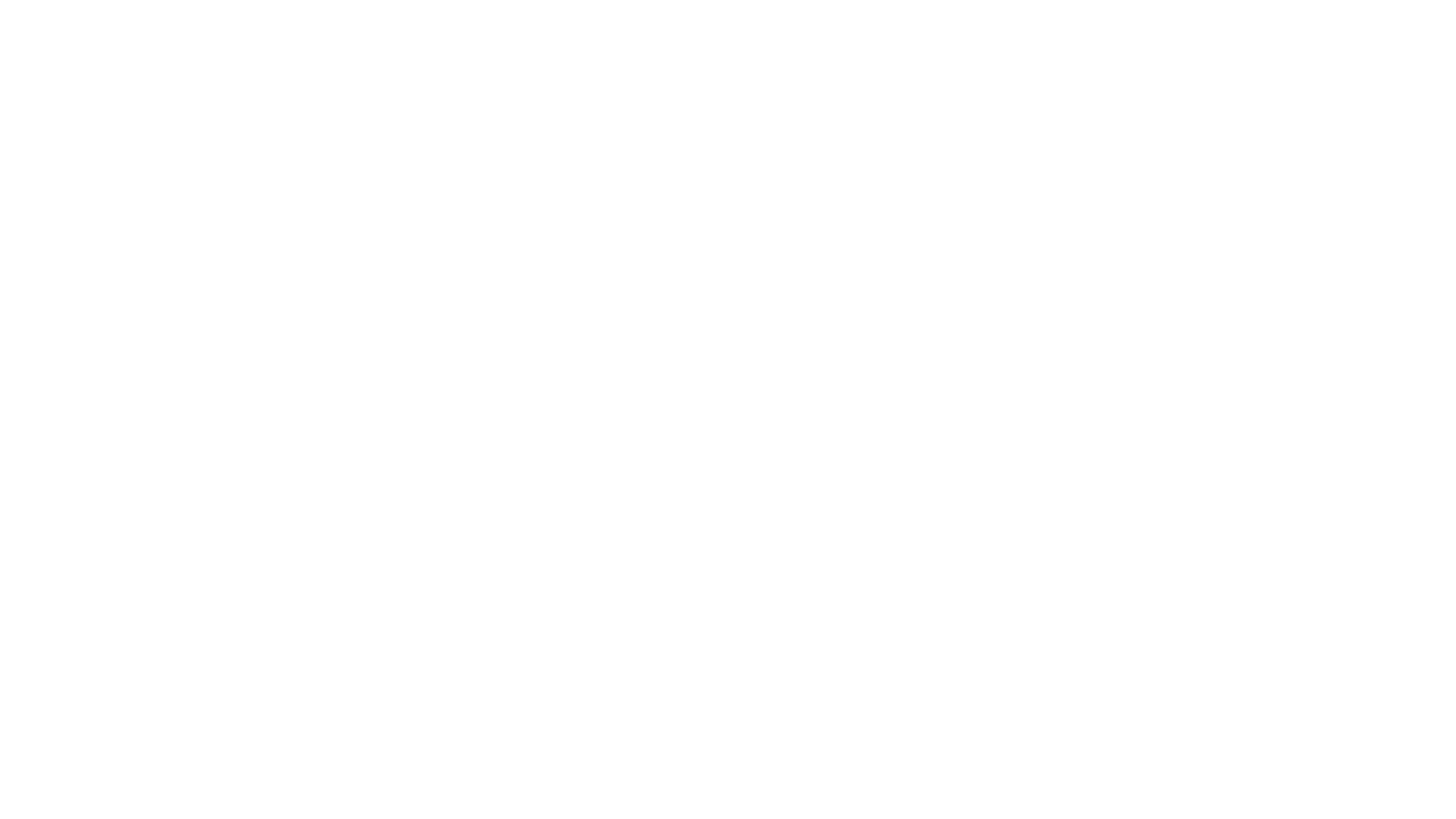 Lisandid (propid)
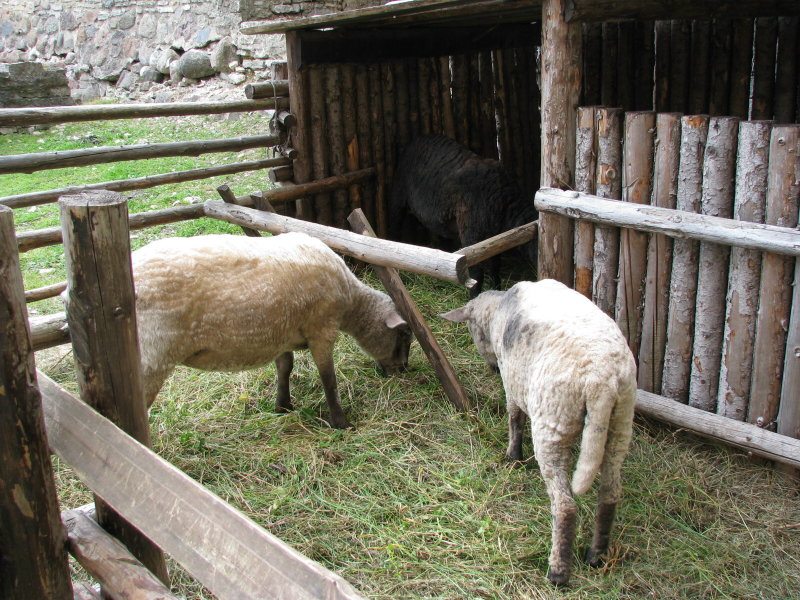 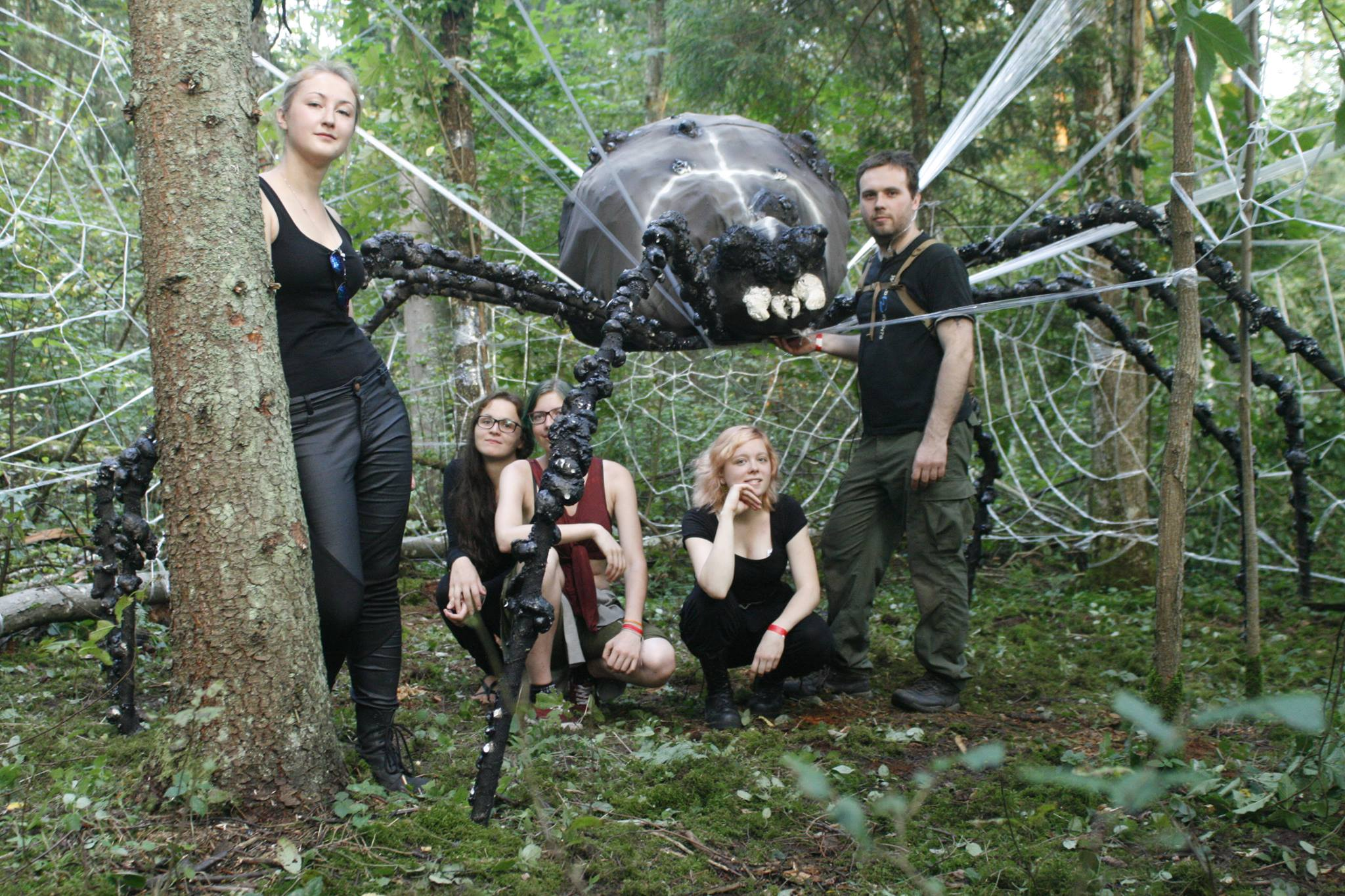 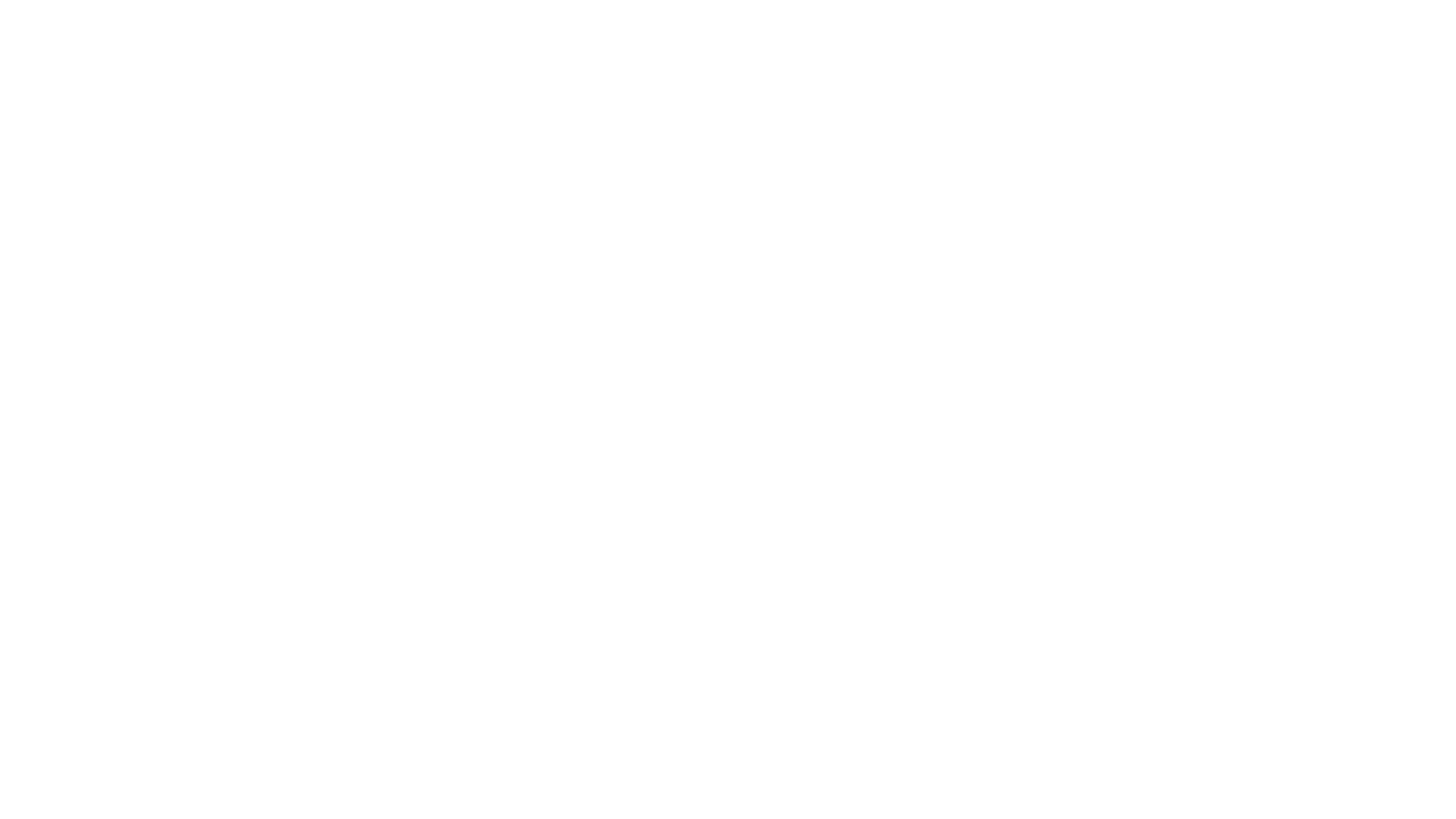 Ühine eeltöö
Kostüümitöötoad
Tantsutunnid
Vehklemistrenn
Muinaslinnuse ehitamine
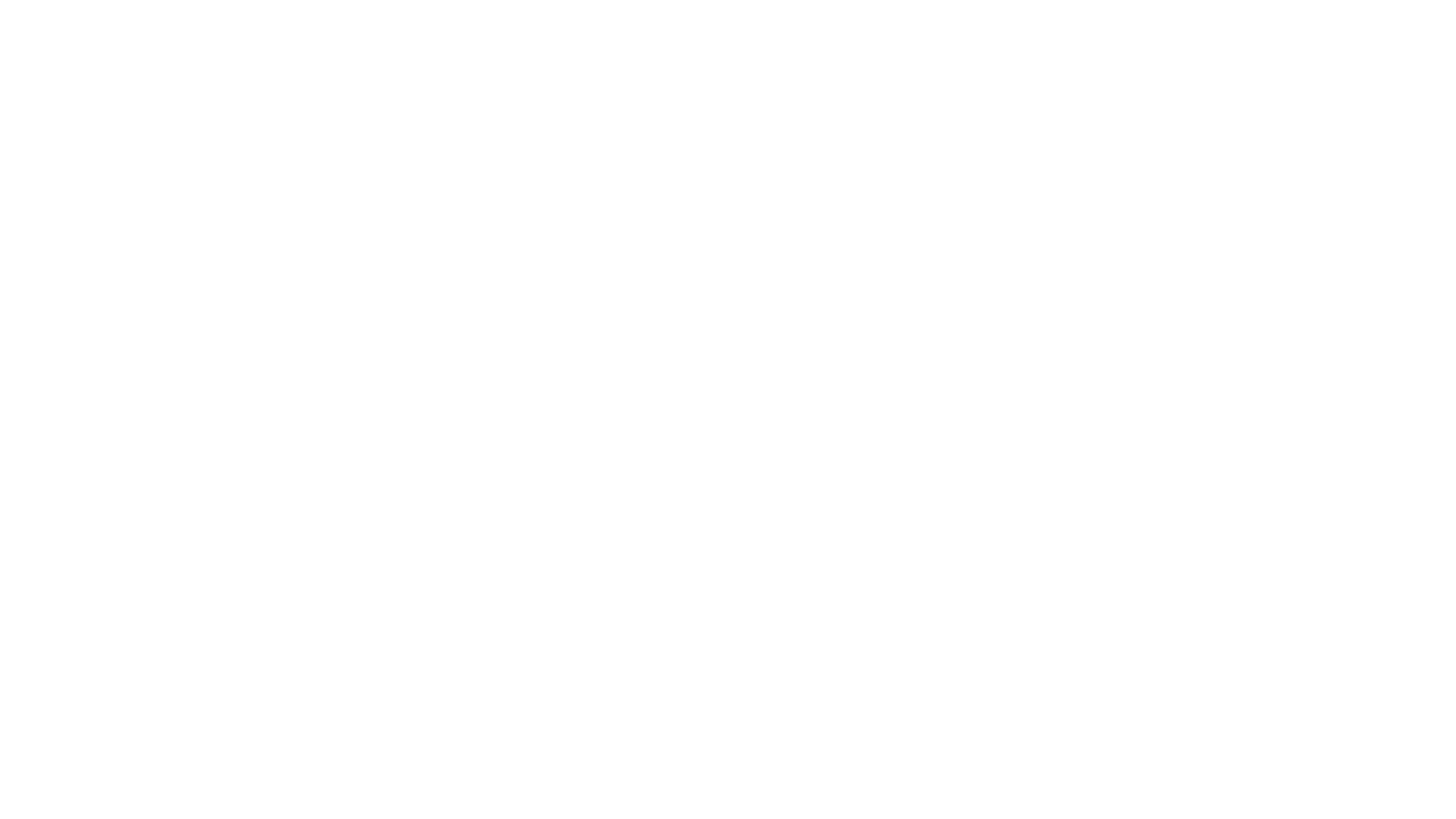 Ruum improviseerimiseks
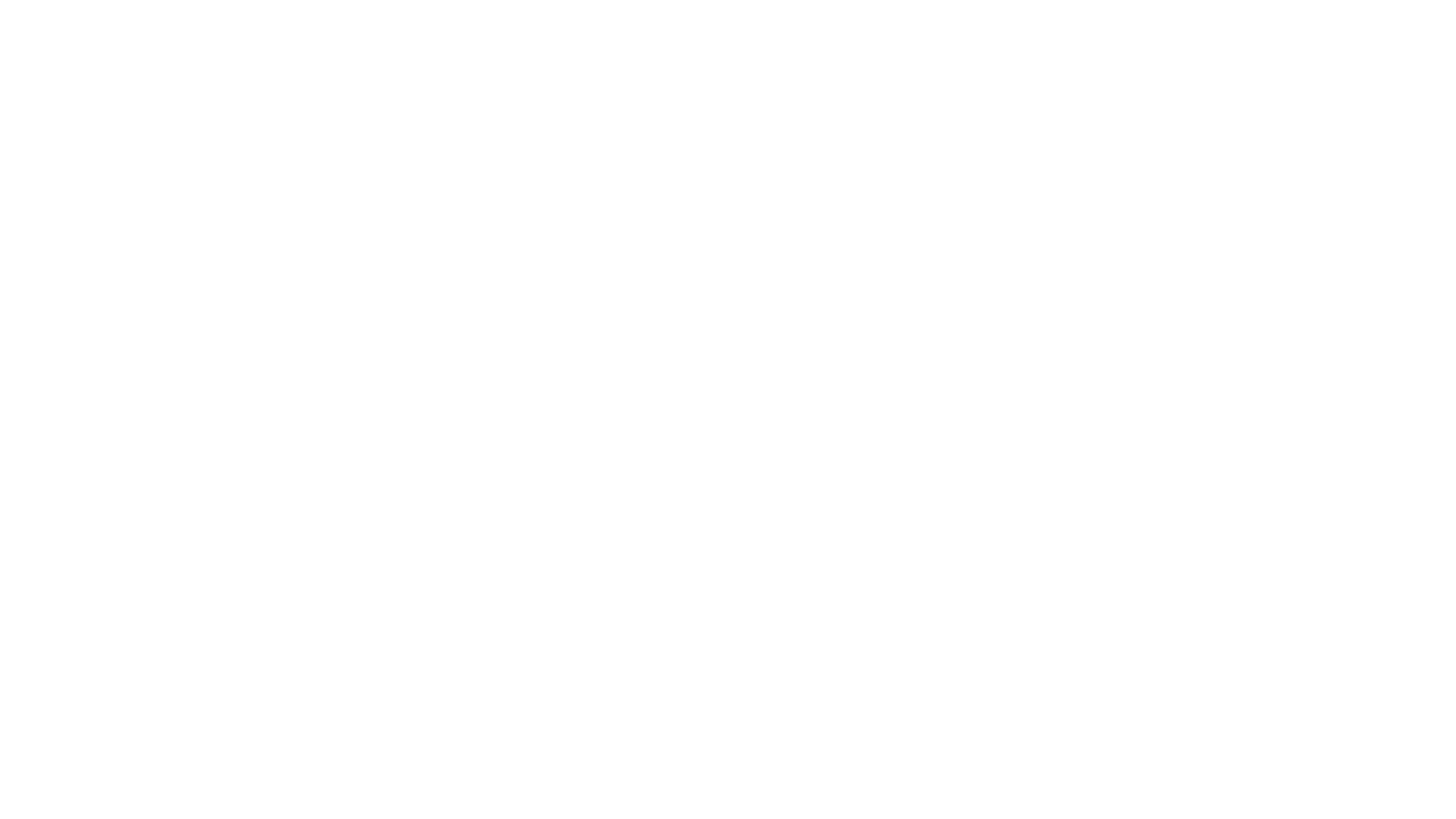 Mängujärgne arutelu,afterparty
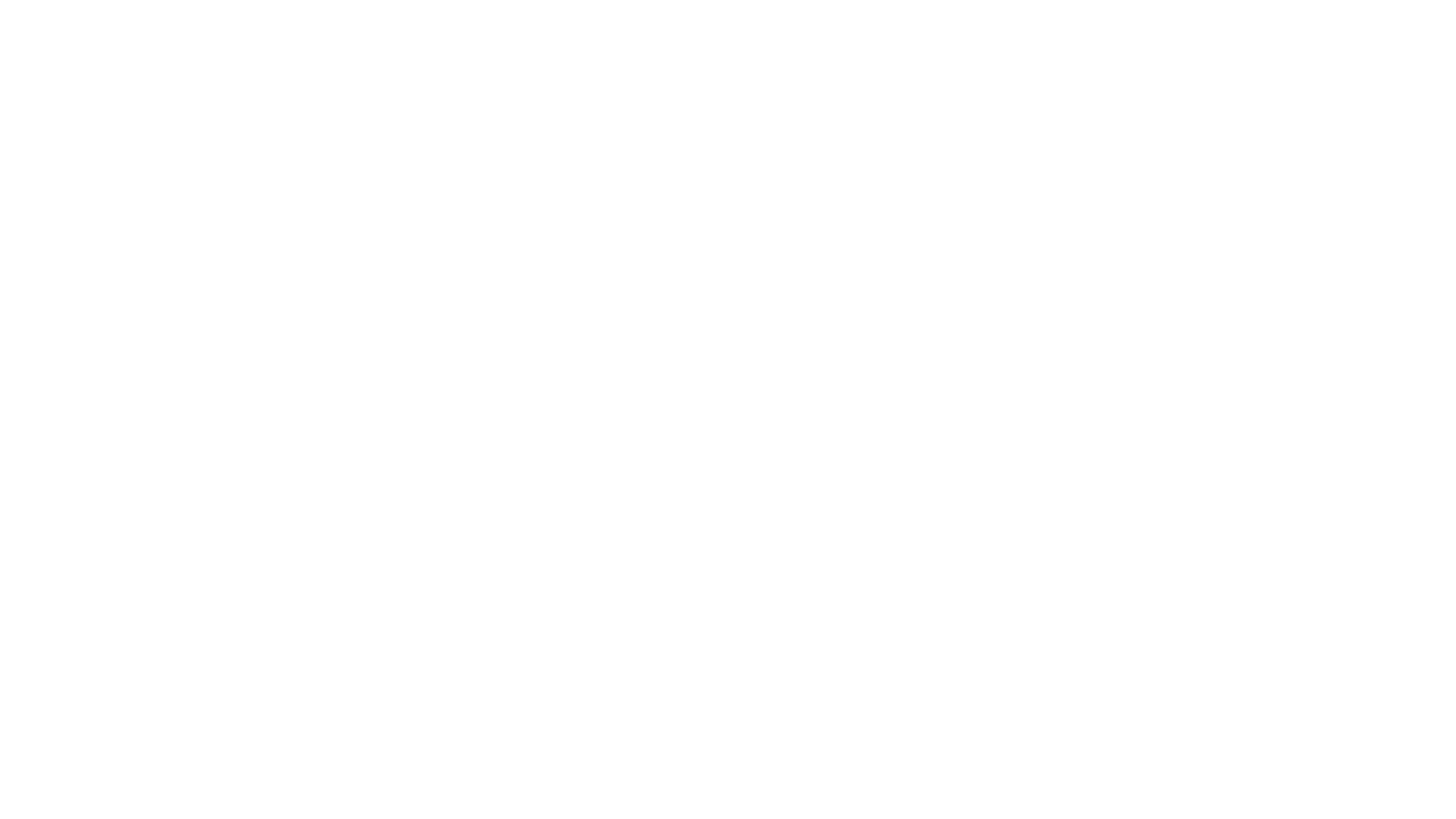 Aitäh!
marilin.eessalu@gmail.com